الوحدة الرابعة
الدرس الحادي عشر
امتداد الدولة العثمانية وجهودها في نشر الإسلام
سار العثمانيون في فتوحاتهم على المنهج 
الإسلامي جهاداً ودعوة في سبيل الله ووقفوا أماما   البيزنطيين الذين كانوا يهددون ديار 
المسلمين منذ عهود النبوة واستطاعوا في 
سنوات قليلة بسط سيطرتهم على الأراضي 
الممتدة من شمال القفقاس شمالاً حتى 
الصحراء الأفريقية جنوباً، ومن حدود 
المغرب الأقصى غرباً حتى بلاد فارس شرقاً. وبهذا التوسع    شكل العثمانيون قوة إسلامية كانت من   أقوى الدول في التاريخ
ألاحظ حدود الدولة العثمانية على الخارطة شكل (35)
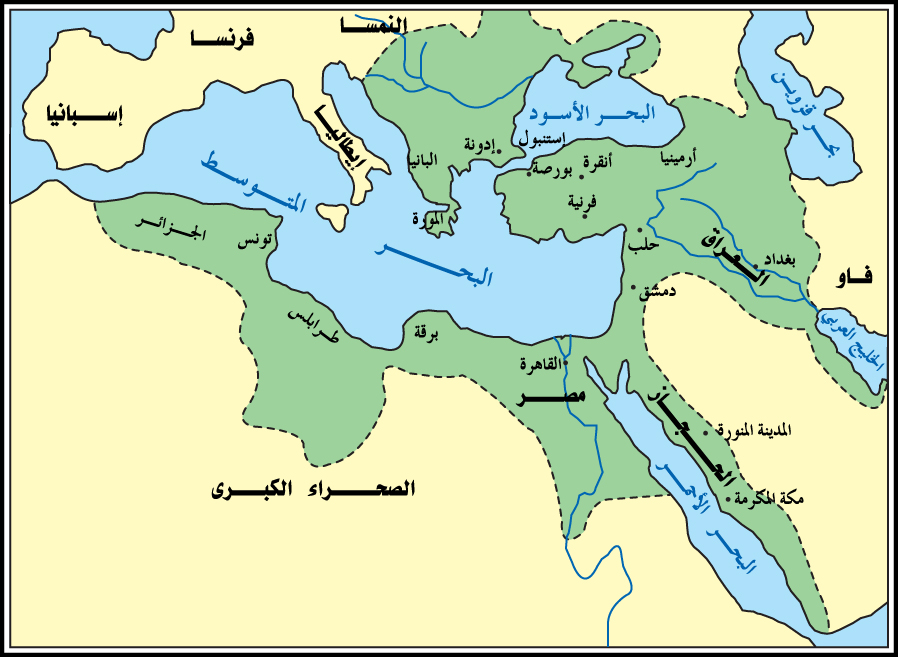 شكل (35)
توسع الدولة في آسيا الصغرى
وسع العثمانيون مساحة إمارتهم على        حساب أملاك الدولة البيزنطية في 
آسيا الصغرى. ففي عهد أورخان فتح      العثمانيون مدينة ”بورصة “ثم مدينة 
”نيقية“، ثم مدوا نفوذهم على ما تبقى   من آسيا الصغرى، وبذلك أصبحت 
الدولة العثمانية ذات حدود مباشرة مع بلاد الشام والعراق.
نشاط 1
أحدد على الخارطة شكل (38).
أ- أهم المدن 
التي استولي 
عليها العثمانيون في آسيا الصغرى.
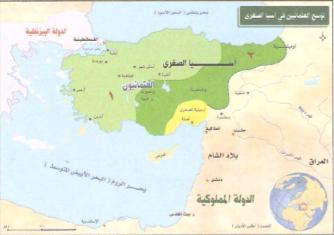 شكل (36)
نشاط 1
أحدد على الخارطة شكل (38).
ب- بلاد الشام 
والعراق كحدود 
وصلت إليها الدولة 
العثمانية أثناء 
توسعها في آسيا 
الصغرى.
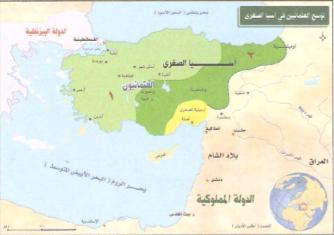 شكل (38)
الامتداد العثماني في أوروبا
المرحلة الأولى:
امتد النشاط العسكري للعثمانيين إلي أوروبا منذ عهد السلطات
أورخان، وعندما تولى ابنه مراد الأول الحكم وسع الدولة فاحتل أنقرة، ثم استولى على مدينة  (أدرنة) سنة 762هـ في البلقان، وظل يواصل فتوحاته إلي أن قتل بعد  انتصاره علي          الأوروبيين في موقعة قوصوه (كوسوفا) سنة 791هـ. ثم نجح ابنه بايزيد الأول في ضم العديد  من الإمارات والبلدان الأوروبية ، فأثارت هذه الانتصارات مخاوف الأوروبيين فكونوا ضده   تحالفا صليبياً تمكن السلطان العثماني بايزيد من هزيمتهم في موقعة ”نيقوبوليس“ سنة 799هـ.
 من مكان إلى أخر على سطح الأرض ، وهي :
الامتداد العثماني في أوروبا
المرحلة الأولى:
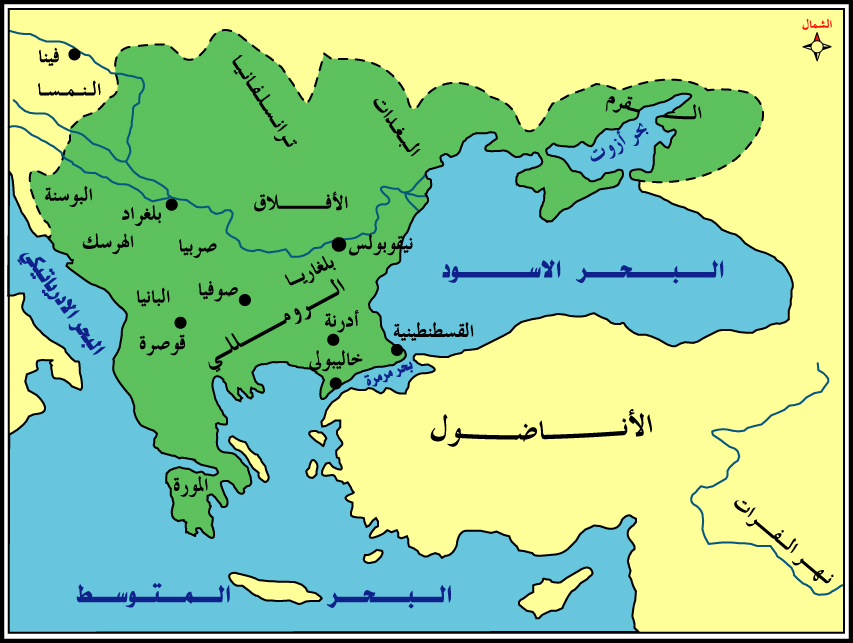 شكل (37)
نشاط 2
أحدد على الخارطة شكل (37) المدن الأوروبية التي 
وصل إليها الإسلام حتى عهد الدولة العثمانية .
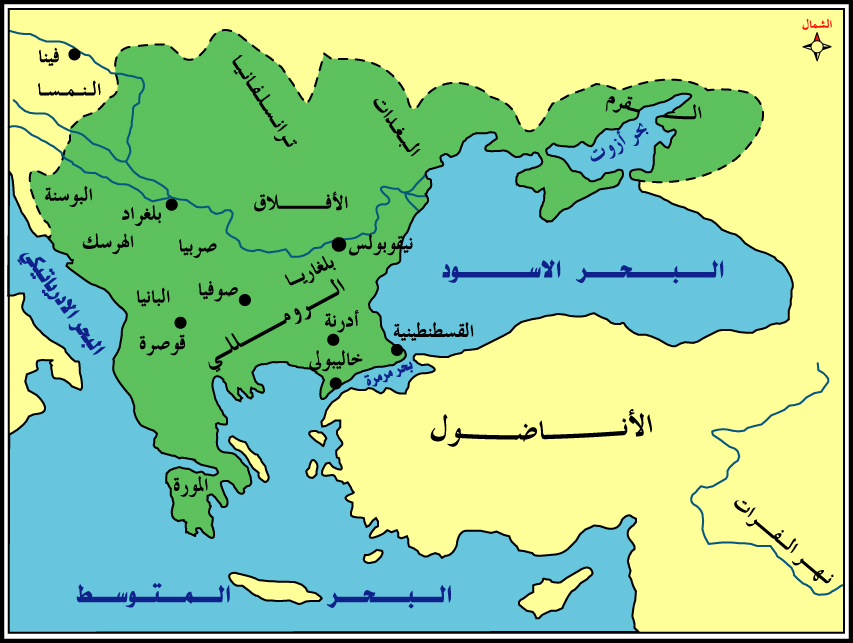 شكل (37)
الامتداد العثماني في أوروبا
المرحلة الثانية: فتح القسطنطينية (857):
في عهد السلطان محمد الثاني تطلع العثمانيون إلي فتح 
القسطنطينية، فبعد أن أنهي السلطان محمد تعزيز قواته 
حصار  القسطنطينية براً وبحراً، ووجد أن مداخل مياه 
القرن الذهبي قد أغلقت بسلسلة حديدية قوية تمنع السفن 
من عبورها ، فاستخدم ألواحاً من الخشب مدهونة بالزيت  تنزلق عليها السفن من الطريق البري حتى تجاوزت 
السلاسل ودخلت مياه القرن الذهبي،
الامتداد العثماني في أوروبا
المرحلة الثانية: فتح القسطنطينية (857):
وتمكن من فتح المدينة. انظر مخطط فتح القسطنطينية شكل (40)، وقد التزم عند دخولها بالمعاملة الطيبة 
والتسامح العدل مع النصارى وتطبيق الحربة الدينية للجميع  تأسياً بنبينا محمد صلي الله عليه وسلم والخلفاء الراشدين     رضي الله عنهم ولأهمية المدينة جعلها 
عاصمة للدولة وحول أمها إلي (إسلام بول) أي مدينة 
الإسلام، وشيد بها المساجد وفتح  المدارس.
الامتداد العثماني في أوروبا
المرحلة الثانية: فتح القسطنطينية (857):
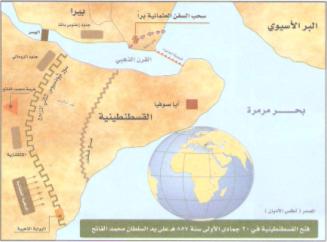 شكل (38)
للاطلاع
البلقان: شبة جزيرة اشتق اسمها من جبال البلقان وتضم حالياً ألبانيا ”بلغاريا“ البوسنة والهرسك، صربيا والجبل الأسود، كرواتيا، مقدونيا الجزء الأوروبي من تركيا، اليونان.
للاطلاع
يعود تاريخ القسطنطينية: إلى عام 330م عندمت نقل الإمبراطور قسطنطين الأول   عاصمة الدولة الرومانية إلى مدينة بيزنطة على شواطئ البوسفور فسميت منذ تلك الفترة باسمه، وقد أدرك الغزاه والفاتحون منذ القدم خطورة هذه المدينة وأهمية موقعها فحاولوا محاصرتها          والاستيلاء عليها، كما أدرك المسلمون أهميتها وقاموا بعدة محاولات لفتحها بلغت إحدى عشرة محاولة وكلها لم تنجح وظلت قسطنطينية تقاوم المحاولات ثمانية قرون حتى تمكن العثمانيون من  تحقيق الفتح العظيم في عهد السلطان محمد الثاني (محمد الفاتح).
الامتداد العثماني في أوروبا
المرحلة الثانية: من نتائج فتح القسطنطينية :
أ- انتهت الدولة البيزنطية بعد حكم دام أكثر من أحد عشر قرناً.
ب- فتح الباب للإسلام في أوروبا أكثر من ذي قبل.
نشاط 3
أ- أستنتج الأسباب التي دفعت محمد الثاني إلى فتح القسطنطينية.
رغبة منه في نشر الإسلام وتوسيع دولته.
ب- أحدد المشكلة التي واجهت محمد الثاني أثناء فتح القسطنطينية.
وجود سلسلة حديدية ضخمة في مداخل مياه القرن الذهبي تمنع سفن المسلمين من عبوره إلى القسطنطينية
نشاط 3
ج- ما الحل الذي انتهجه محمد الفاتح 
لإيصال سفنه إلي أسوار القسطنطينية 
المجاورة لمياه القرن الذهبي.
عن طريق استخدام ألواح من الخشب مدهونة بالزيت تنزلق عليها السفن من الطريق البري حتى تجاوزت السلاسل ودخلت مياه القرن الذهبي، وتمكن من فتح المدينة.
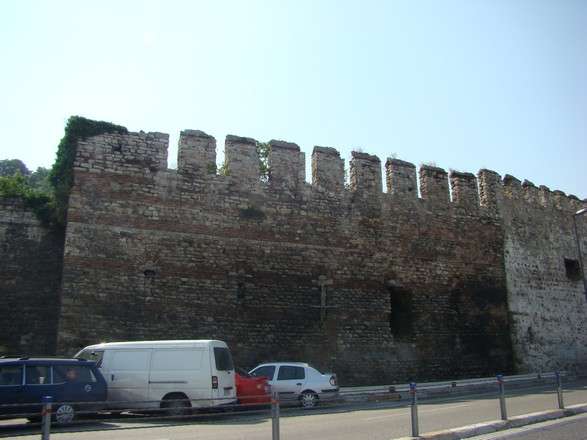 شكل (39) سور القسطنطينية
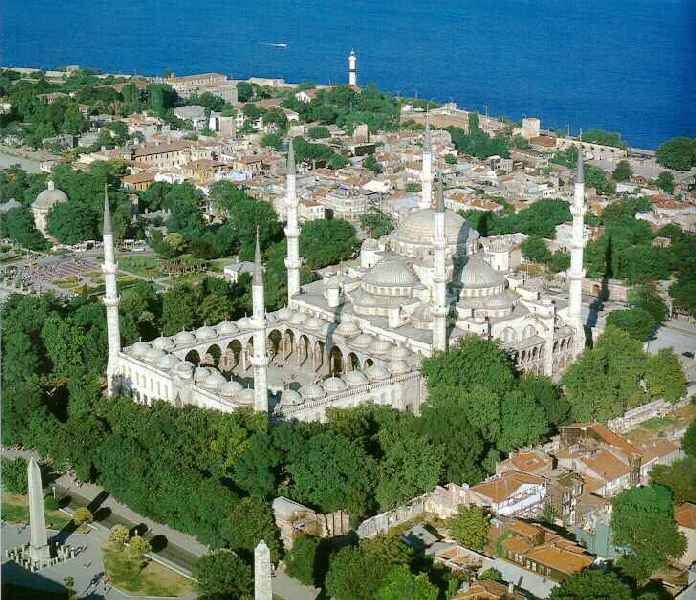 شكل (40) من مساجد اسطنبول
الامتداد العثماني في أوروبا
المرحلة الثالثة
ضم العثمانيون في هذه المرحلة عدداً من لمدن الأوروبية حتى وصلوا ”فينا“ عاصمة النمسا، لكنهم لم يتمكنوا من فتحها، وخلال المراحل الثلاث اقترن نشر الإسلام  بحركة الفتوح العثمانية؛ حيث تمكنوا من تحويل البلاد المفتوحة إلي بلاد إسلامية،  وشجعوا الناس على الدخول فيه، كما تنافس السلاطين في بناء المساجد وإنشاء   المؤسسات الخيرية وتأسيس المعاهد؛ لتدريس العلوم الشرعية ونشر حلق تحفيظ  القران الكريم، وأوقفوا الأوقاف للإنفاق منها على تلك الأعمال.
ضم البلاد العربية
من الخليفة العثماني الذي اتجه 
العثمانيون في عهده إلي البلاد 
العربية؟
لماذا اتجه العثمانيون إلى البلاد العربية؟
ضم البلاد العربية
أدى شعور الدولة العثمانية بمسؤوليتها تجاه  العالم الإسلامي إلي بسط نفوذ على البلاد   العربية للأسباب التالية:
1ـ ضعف دولة المماليك وعدم قدرتهم التصدي 
للأخطار الخارجية على العالم الإسلامي.
ضم البلاد العربية
أدى شعور الدولة العثمانية بمسؤوليتها تجاه  العالم الإسلامي إلي بسط نفوذ على البلاد   العربية للأسباب التالية:
2- حماية العالم الإسلامي بصورة عامة، والمقدسات
 الإسلامية بصورة خاصة، من خطر البرتغاليين 
النصارى.
ضم البلاد العربية
أدى شعور الدولة العثمانية بمسؤوليتها تجاه  العالم الإسلامي إلي بسط نفوذ على البلاد   العربية للأسباب التالية:
3- تقدم الدولة الصفوية في إيران باتجاه الدولة 
العثمانية ومحاولة بسط نفوذها على العراق وآسيا 
الصغرى.
ضم البلاد العربية
ونتيجة للأسباب السابقة تقدمت القوات العثمانية من آسيا الصغرى باتجاه البلاد العربية وتمكنت من الانتصار على المماليك في موقعة مرج دابق سنة 922هـ، وعلى أثرها ضم العثمانيون بلاد الشام، ثم واصلوا زحفهم باتجاه مصر وتمكنوا من الانتصار على المماليك في موقعة الريدانية سنة 923هـ  وبهذا انتهي الحكم المملوكي وضمت مصر إلى الدولة العثمانية. كما دخلت الحجاز تحت السيادة العثمانية. وأصبح السلطان العثماني خادماً للحرمين الشريفين، ثم   أكمل العثمانيون بسط نفوهم على معظم البلاد العربية وبذلك        استطاعوا من الوقوف في وجه الأخطار الخارجية، والمحافظة    على المقدسات الإسلامية، وتكوين دولة إسلامية كبرى. أتعرف   على ذلك بإيجاز من خلال الشكل (41).
على
مرحلتين
نتج
عنه
عنه
نتج
نتج
عنها
شكل (41)
كان توجه الأوربيين إلي المحيط الأطلسي ومحاولتهم 
الالتفاف حول العالم الإسلامي مدفوعاً بدوافع صليبية هدفها نشر النصرانية والحصول علي ثروات الشرق.
كان وجود الخلافات بين الدولة الإسلامية آنذاك سبباً 
في تحالف بعض الدول الأوروبية مع الصفويين.
الريدانية: حي في مصر - وهو العباسية حالياً - 
وقعت فيه المعركة التي هزم فيها المماليك، بقيادة
طومان باي.
كان من نتائج معركة الريدانية انتقال الخلافة 
الإسلامية إلي الدولة العثمانية.
نشاط 4
أستعين بالخارطة شكل (42) وأسحل حكومات البلدان 
العربية قبيل ضمها للحكم العثماني في الجدول المقابل:
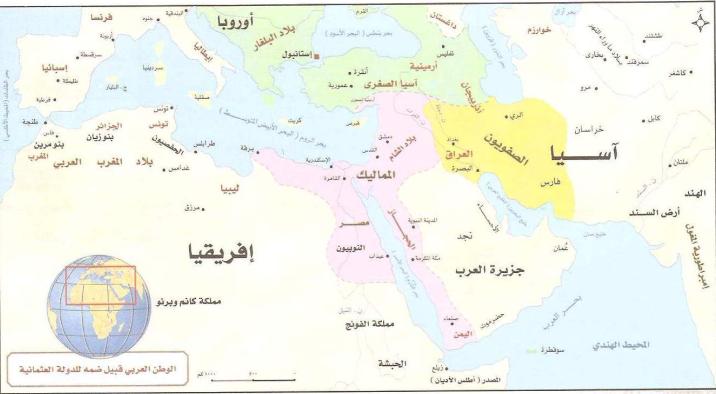 شكل (42)
نشاط 4
أستعين بالخارطة شكل (42) وأسحل حكومات البلدان 
العربية قبيل ضمها للحكم العثماني في الجدول المقابل:
الصفويين
المماليك
الحفصيون
بنو زيان
بنو مرين